Цікаві цифри та факти
Яка ймовірність отримання колоди карт після перемішування такої, що збігається з іншою  отриманою колодою?
Кожен раз, коли ви перемішуєте колоду, ви створюєте послідовність карт, яка з дуже високим ступенем ймовірності ніколи не існувала у Всесвіті. Кількість комбінацій в стандартній гральної колоді одно 52!(факторіал). Або 8 × 1067.
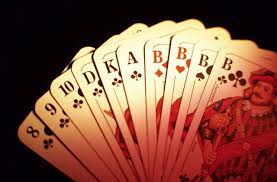 Щоб досягти хоча б 50% ймовірності отримати комбінацію вдруге, потрібно зробити 9 × 1033 перемішувань. А якщо гіпотетично змусити все населення планети за останні 500 років безперервно заважати карти і кожну секунду отримувати нову колоду, в підсумку вийде не більше 1020 різних послідовностей.
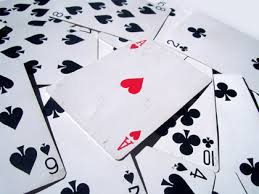 10 вражаючих фактів про людський мозок
* Людський мозок настільки складно влаштований, що на його розвиток потрібно близько 20 лет.
* У череві матері, у мозку утворюється 8000 нових клітин кожну секунду.
* До моменту народження, в мозку вже утворилифся всі необхідні клеткі.
* Людський мозок є "найскладнішим пристроєм" Всесвіту.
* Новонароджені впізнають обличчя матері всього через кілька годин спілкування.
* Людський плід може бачити, навіть перебуваючи в утробі матері, але тільки в чорно-білому діапазоні. Їх очі досить чутливі, щоб побачити світло, що проникає через живіт їх матері.
* Люди моргають до 20 разів на хвилину. Кожне моргання триває близько половини секунди. Якщо скласти їх разом, то виходить, що люди перебувають у темряві більше години на день.
* Кожна клітина мозку пов'язана, в середньому, з 10 000 іншими клітинами мозку.
* Збереження рівноваги і навчання координації тіла настільки складні, що область мозку, що відповідає за це, складається з такої ж кількості клітин, як і весь інший мозг.
Смішні закони
1. У лондонському Сіті заборонено перевозити на таксі скажених собак або трупи.
2. У будівлі Парламенту Великобританії заборонено вмирати.
3. Наклеївши на конверт догори ногами поштову марку з портретом британського монарха, ви скоїте акт державної зради.
4. У Франції заборонено давати поросятам ім'я Наполеон.
5. Згідно з Кодексом із запобігання ухилення від податків, прийнятому у Великобританії в 2006 році, забороняється не повідомляти податковому інспектору будь-яку інформацію, яку Ви не хотіли б доводити до його відома, хоча Ви і не зобов'язані повідомляти йому інформацію, яку Ви не проти йому повідомити.
6. В Алабамі забороняється водити машину із зав'язаними очима.
7. Законодавство штату Огайо забороняє споювати риб доп’яну.
8. Судна королівського ВМФ, що входять у лондонський порт, повинні вручати констеблю лондонського Тауера по бочці рому.
9. У Великобританії закон дає право вагітній жінці справляти потребу скрізь, де їй заманеться, і навіть використовувати замість нічного горщика каску полісмена, якщо вона заздалегідь його про це попросить.
10. У графстві Ланкашир жодній людині не дозволено після того, як поліцейський констебль на березі моря попросить її затриматися, під'юджувати будь-якого собаку до гавкоту.
11. У Маямі, штат Флорида, заборонено кататися на скейтборді в поліцейській дільниці.
12. У Лондоні заборонено ловити на вулиці таксі, якщо ви хворі на чуму.
13. У Великобританії всі особи чоловічої статі, старші 14 років, зобов'язані дві години на день вправлятись у стрільбі з лука.
14. У Вермонті жінки можуть користуватися вставними щелепами лише за наявності письмового дозволу від чоловіка.
15. У Сальвадорі особи, викриті у водінні в нетверезому вигляді, можуть бути засуджені до розстрілу.
16. У Великобританії чоловік, що відчув нагальну необхідність справити потребу в громадському місці, має право це зробити лише за умови, що він направить струмінь на заднє колесо свого автомобіля, а правою рукою триматиметься за цей самий автомобіль.
17. У Флориді незаміжні жінки, що скоюють парашутні стрибки по неділях, можуть бути ув'язнені.
18. У Кентуккі забороняється носіння замаскованої зброї, якщо воно має довжину більше шести футів.
19. У Честері валлійцям заборонено входити в місто до світанку і залишатися в його межах після заходу сонця.
20. У місті Йорк закон не забороняє вбивати шотландців у стінах стародавнього міста, але тільки якщо ці шотландці мають при собі лук і стріли.
Хто та як найшвидше читає?
Англійка Енн Джонс читає 4244 слова за хвилину. Вона прочитала останню частину роману ‘Гаррі Поттер’ за 47 хвилин.
Дякую за увагу!